287. Dime La Historia De Cristo
Dime la historia de Cristo,
Grábala en mi corazón;
Dime la historia preciosa:
¡Cuán melodioso es su son!
Di como cuando nacía
Ángeles con dulce voz
“Paz en la tierra”, cantaron,
“Y en las alturas gloria a Dios”.

Coro:
Dime la historia de Cristo,
Grábala en mi corazón;
Dime la historia preciosa,
¡Cuán melodioso es su son!
2. Dime del tiempo en que a solas
En el desierto se halló;
De Satanás fue tentado
Mas con poder le venció.
Dime de todas sus obras,
De su tristeza y dolor,
Pues sin hogar, despreciado
Anduvo nuestro Salvador.

Coro:
Dime la historia de Cristo,
Grábala en mi corazón;
Dime la historia preciosa,
¡Cuán melodioso es su son!
3. Di cuando crucificado
Él por nosotros murió;
Di del sepulcro sellado;
Di cómo resucitó.
En esa historia tan tierna
Miro las pruebas de amor,
Mi redención ha comprado
El bondadoso Salvador.

Coro:
Dime la historia de Cristo,
Grábala en mi corazón;
Dime la historia preciosa,
¡Cuán melodioso es su son!
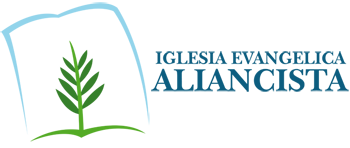